Limbaje Formale și Compilatoare
Prelegere nr.7
Tema: Lema de pompare pentru limbaje regulate
Lema de pompare pentru limbaje regulate
Lema de pompare pentru limbaje regulate
Exemplu: Fie avem un AF. 1. Reprezentați  automatul sub formă de graf.2. Construiţi 3 şiruri acceptate de automat. Lungimea şirurilor să nu fie mai mică decât  n+2, unde n este numărul de stări din Q.3. Pentru fiecare şir x scrieţi secvenţa de configuraţii pentru acceptarea şirului, adică (q0, x) —  (qi1, x1)  — (qi2, x2) —  …  — (qf, ), unde qf  F.4. Petru toate cele 3 şiruri obţinute construiţi aplicând lema de pompare descompunerea x=uvw.
AF = ( Q, ,, q0, F )
           Q = {q0, q1, q2, q3}
            = {a, b, c, d}                                   
           F  = {q3}
             (q0,a) ={q1}
             (q1,b) ={q0}
             (q1,b) ={q1}
            (q1,c) ={q2}
            (q2,d) ={q2}
            (q2,d) ={q3}
2. Construim 3 şiruri acceptate de automat. Lungimea şirurilor să nu fie mai mică decât  n+2, unde n este numărul de stări din Q.
1. x = abbcddd
2. x = ababbcd
3. x = abcdddd
3. Pentru fiecare şir x scriem secvenţa de configuraţii pentru acceptarea şirului, adică (q0, x) —  (qi1, x1)  — (qi2, x2) —  …  — (qf, ), unde qf  F.
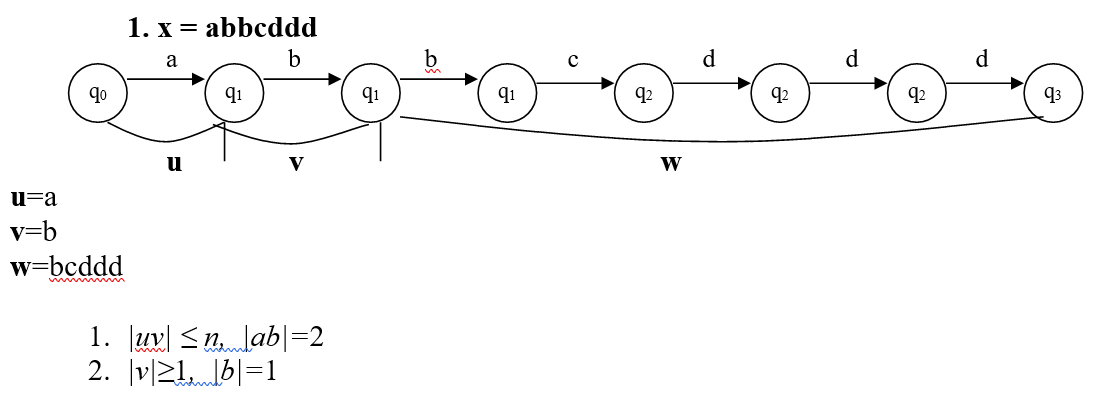 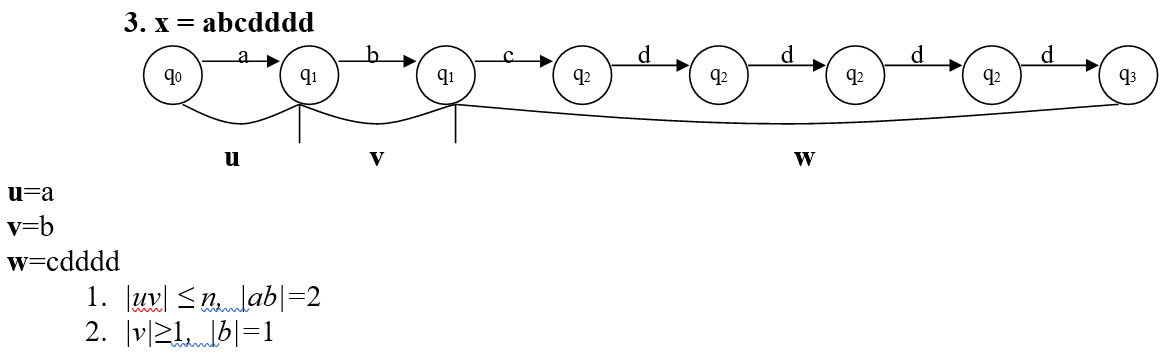